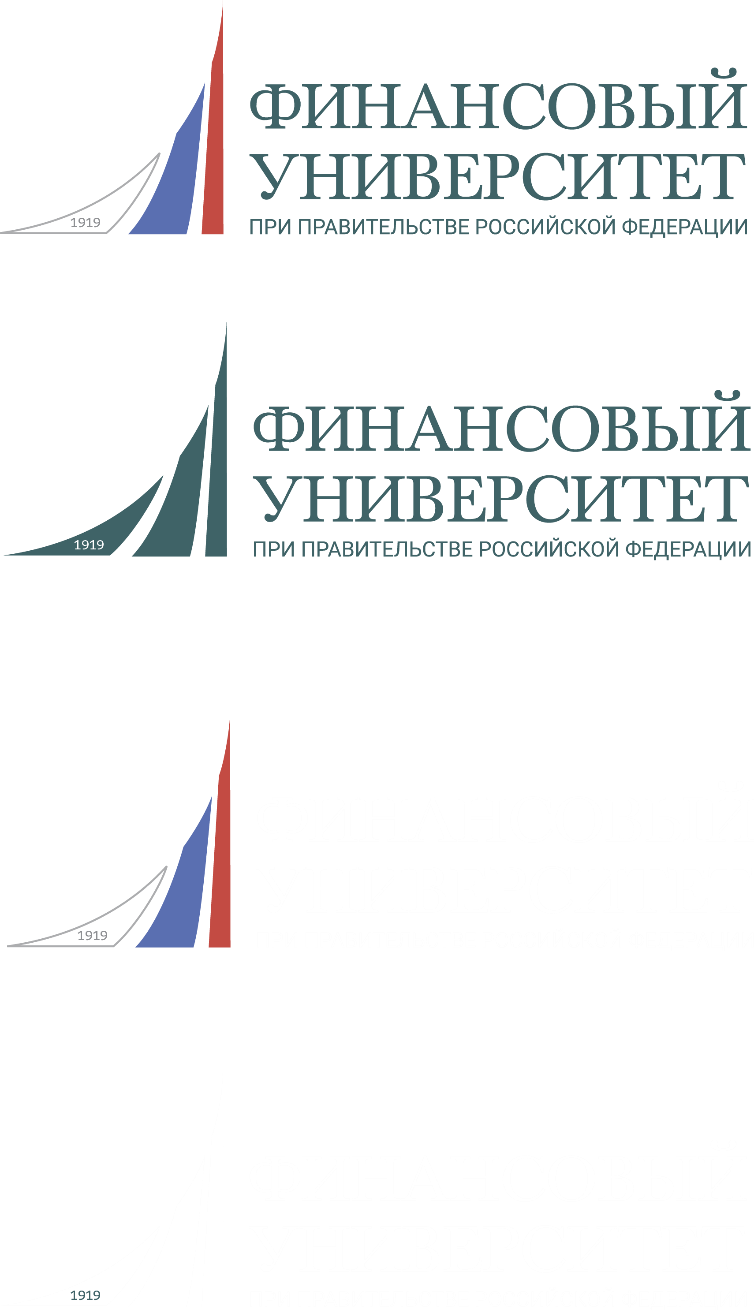 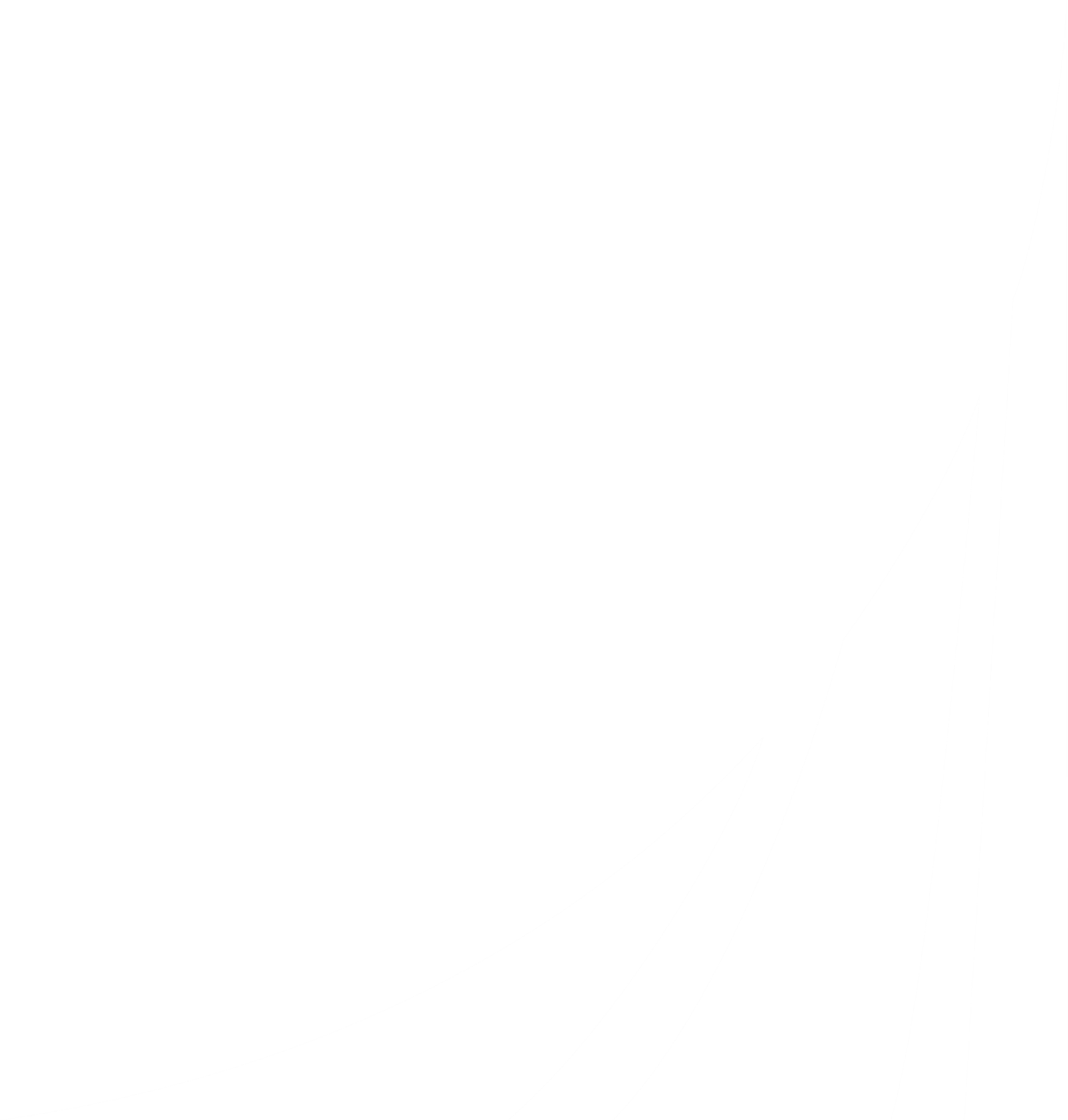 Регламент проведения конкурса на замещение должностей педагогических работников, относящихся к профессорско-преподавательскому составу 
в Финансовом университете
Докладчик:
Звягинцева В.В.
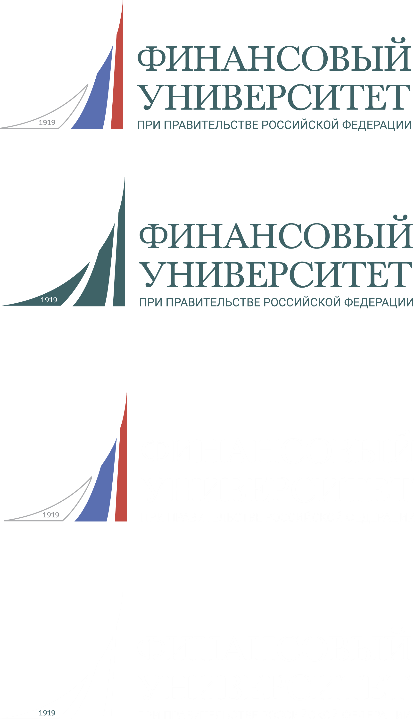 ИЗМЕНЕНИЯ В ПРОЦЕДУРЕ
Порядок предварительного рассмотрения кандидатур
1. Работник департамента или кафедры, ответственный за работу с конкурсными документами, определенный руководителем департамента (заведующим кафедрой), обязан проверить комплектность электронных копий документов, представленных претендентом.
При выявлении несоответствий, работник в течение 2 рабочих дней должен уведомить об этом руководителя. Информация о выявленных несоответствиях направляется претенденту на электронный адрес. Претендент должен устранить выявленные несоответствия в течение 2 календарных дней с даты получения письма.
2. Оценку соответствия претендента квалификационным требованиям проводит руководитель департамента (заведующий кафедрой) или его заместитель. 
3. Претендент считается допущенным к конкурсу при наличии в Заключении подтверждения соответствия квалификационным требованиям.
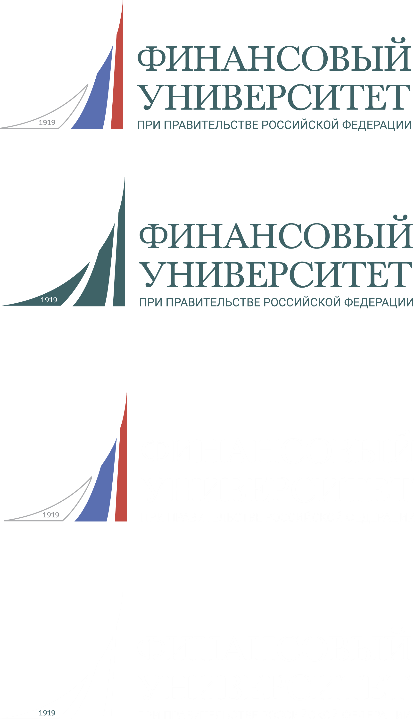 ИЗМЕНЕНИЯ В ПРОЦЕДУРЕ
Порядок предварительного рассмотрения кандидатур
4. В случае нарушения руководителем департамента (заведующим кафедрой) или его заместителем срока, установленного для оценки соответствия претендента предъявляемым требованиям и направления ему Заключения, претендент считается допущенным к конкурсу. 

5. Решение о рекомендации претендента на должность на заседании Совета департамента или кафедры принимается по результатам тайного голосования. 
Процедура проведения тайного голосования  прописана в пункте 5.9. Регламента.

6. Руководитель департамента (заведующий кафедрой) несет ответственность за соблюдение процедуры предварительного рассмотрения кандидатуры претендента на заседании Совета департамента или кафедры.
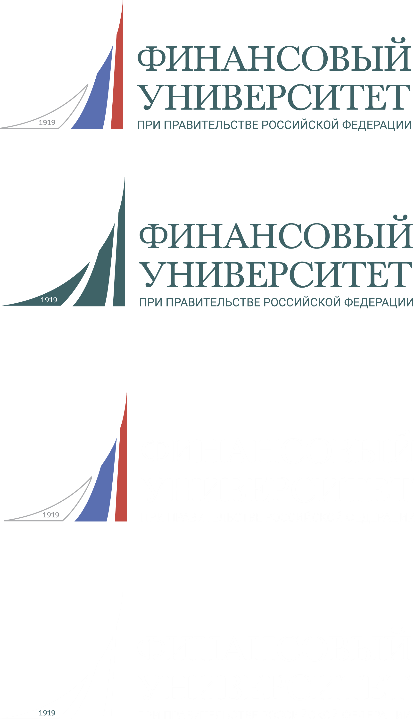 КВАЛИФИКАЦИОННЫЕ ТРЕБОВАНИЯ
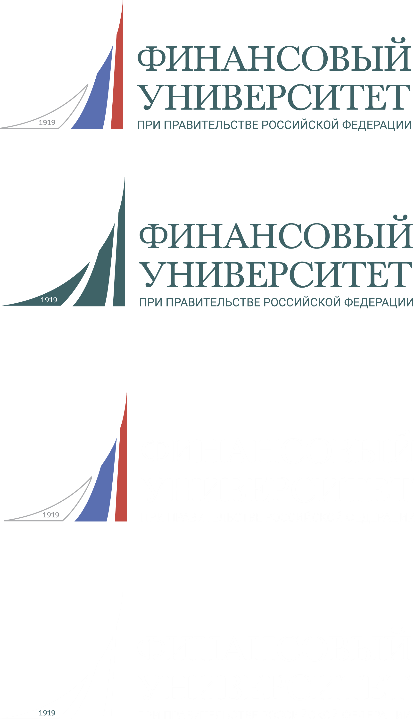 ДОПОЛНИТЕЛЬНЫЕ КРИТЕРИИ
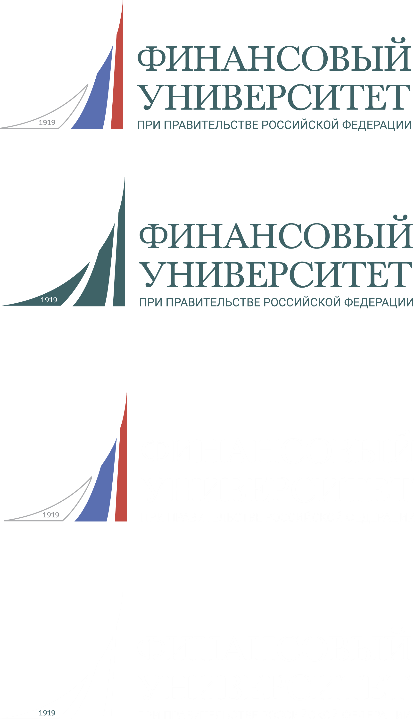 ДОПОЛНИТЕЛЬНЫЕ КРИТЕРИИ
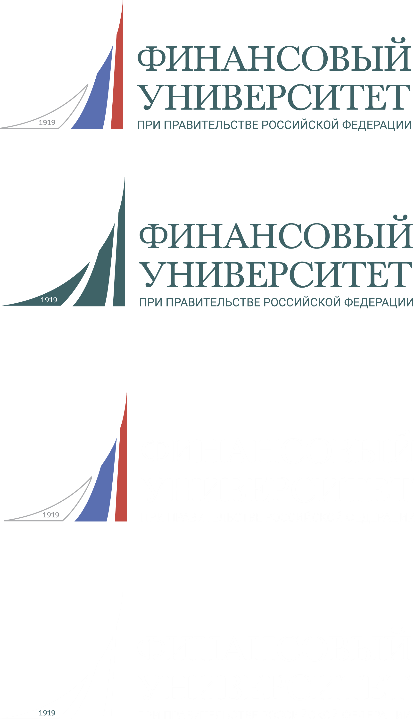 ДОПОЛНИТЕЛЬНЫЕ КРИТЕРИИ
Количество статей в журналах, индексируемых в МБНЦ Scopus, Web of Science
Доцент
Профессор
с 01.09.2019 – 
2 статьи

с 01.09.2020 – 
3 статьи
с 01.09.2019 – 
3 статьи

с 01.09.2020 – 
4 статьи
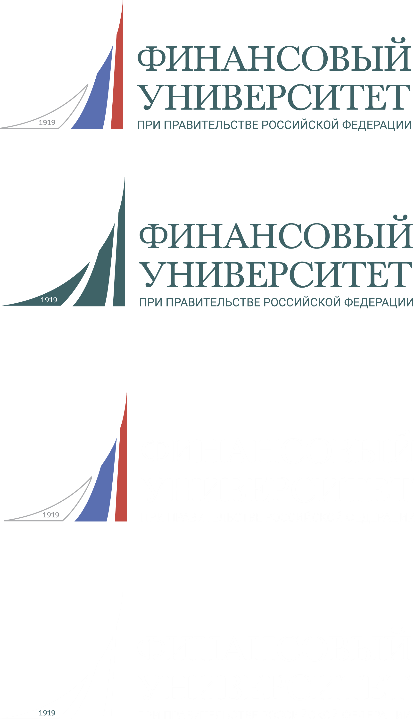 ДОПОЛНИТЕЛЬНЫЕ КРИТЕРИИ
Выполнение НИР
Доцент
Профессор
до 31.12.2019 – 
1 НИР 
за последние 3 года
с 01.01.2020 – 
не менее, чем на 100 000 руб. (по ФОТ) в среднем за каждый год с даты конкурсного избрания (начиная с 2019 г.)
до 31.12.2019 – 
1 НИР 
за последние 3 года
с 01.01.2020 – 
не менее, чем на 150 000 руб. (по ФОТ) в среднем за каждый год с даты конкурсного избрания (начиная с 2019 г.)
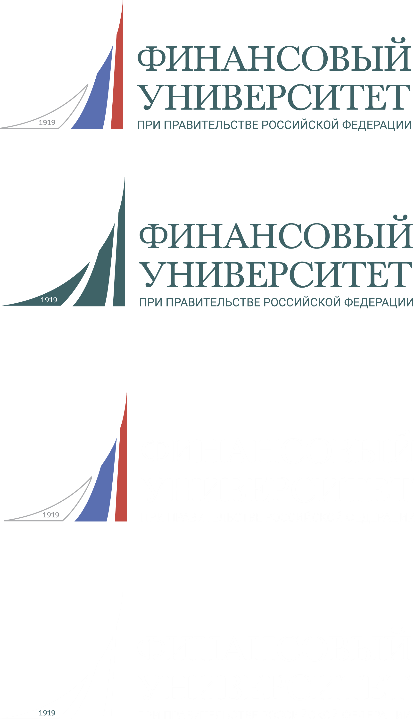 ДОПУСК К УЧАСТИЮ В КОНКУРСЕ
К участию в конкурсе допускаются лица, удовлетворяющие требованиям к квалификации, предусмотренным профессиональным стандартом «Педагог профессионального обучения, профессионального образования и дополнительного профессионального образования», утвержденным приказом Министерства труда и социальной защиты Российской Федерации от 08.09.2015 № 608н и Единым квалификационным справочником, утвержденным приказом Министерства здравоохранения и социального развития Российской Федерации от 11.01.2011 № 1н.
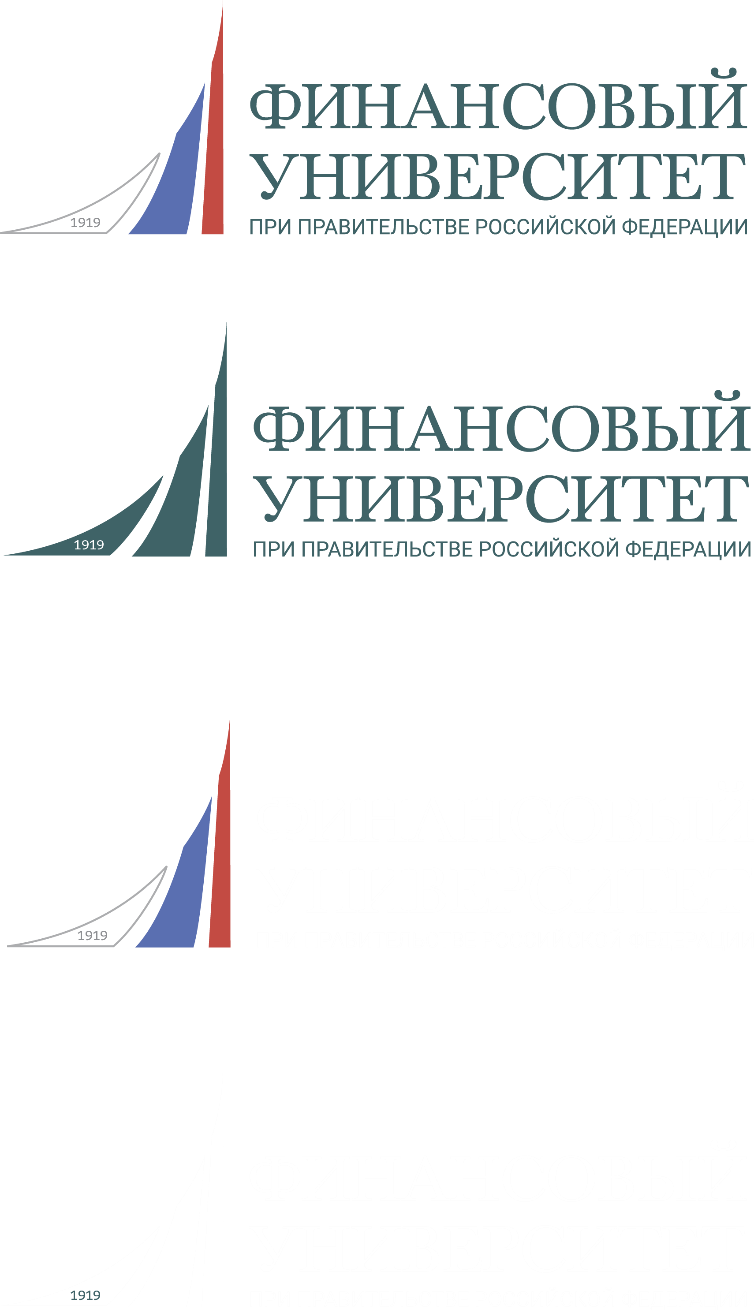 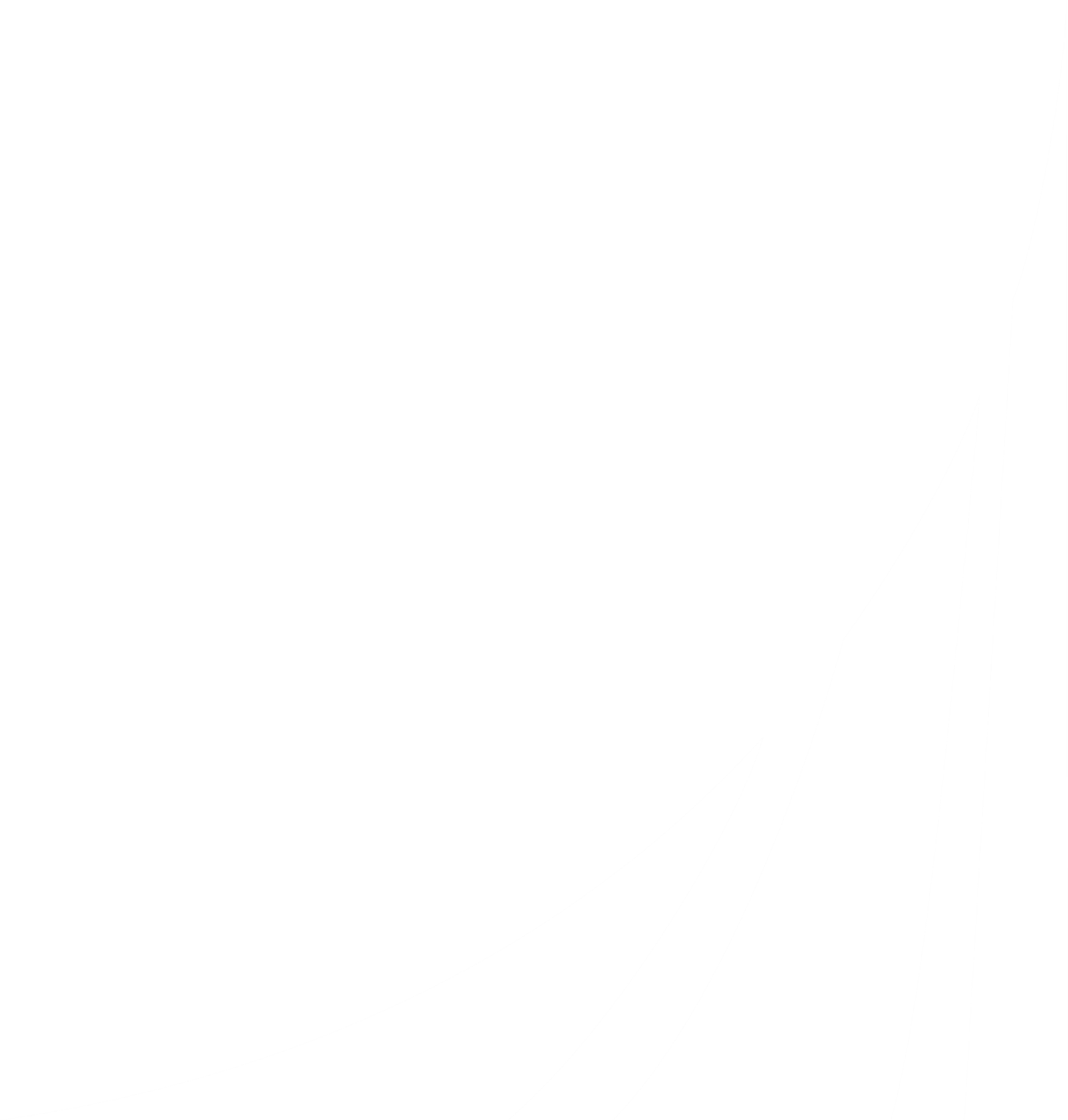 Спасибо за внимание!